10. december 2020
Webinar 3: Styrket intern  kontrol i staten
Praktiske regler under webinaret	Sluk for jeres kamera og lyd – så kan vi alle bedre høre talerne	Stil gerne spørgsmål i chatten – vi forsøger at komme omkring dem undervejs, 	alternativt forsøger vi at samle op efterfølgende	Webinaret optages og gøres tilgængelig for statslige ledere og medarbejder, 	som ikke kunne være med i dag	Slides bliver tilgængelige efter webinaret i Campus og på hjemmesiden
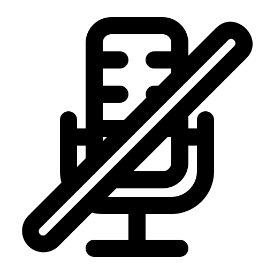 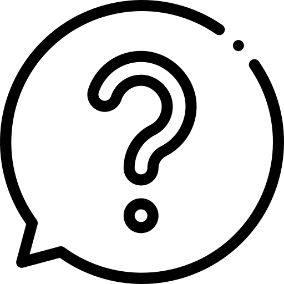 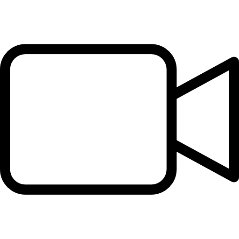 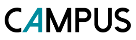 2
Dagsorden
Velkomst og formål med webinaret
1
2
Tilsynsforpligtelsen – hvad indeholder det?
Øget tilgængelighed og overblik i                                                                          udstilling af data
Tilsyn i praksis
4
3
Afrunding
Nyt fra ØS og næste møde
3
Formål med webinaret
Sikre kendskab til, hvad tilsynsforpligtelsen indeholder, og hvordan den kan tilrettelægges i praksis. 

Tilsynsforpligtelsen er et helt centralt ansvar for departementale og andre topledere.
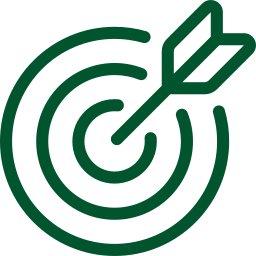 4
Dagsorden
Velkomst og formål med webinaret
1
2
Tilsynsforpligtelsen – hvad indeholder det?
Øget tilgængelighed og overblik i                                                                          udstilling af data
Tilsyn i praksis
4
3
Afrunding
Nyt fra ØS og næste møde
5
Tredje forsvarslinje har særligt ansvar for tilsyn
Departement
Rigsrevisionen
Styrelse
3. forsvarslinje
1. forsvarslinje
2. forsvarslinje
Revision
Den eksterne revision består af en uafhængig ekstern revision, der efterprøver rigtigheden af det samlede statsregnskab og de dispositioner, der er omfattet af regnskabs-aflæggelsen.
Institutionens kontrolfunktion

Den anden forsvarslinje består af den centrale risikofunktion og sikrer et samlet og tværgående overblik i forhold til de finansielle risici og interne kontroller.
Departementalt tilsyn/Intern revision

Den tredje forsvarslinje består af ministeriets interne tilsyn og revision.
Medarbejdere og ledere med ansvar for at udføre kontroller

Den første forsvarslinje sikrer bl.a., at de interne kontroller gennemføres og dokumenteres på et tilstrækkeligt niveau.
Rammesættende: Finansministeriet som regeludsteder og systemudvikler af fællesstatslige administrative systemer
6
Tilsynsopgavens formål
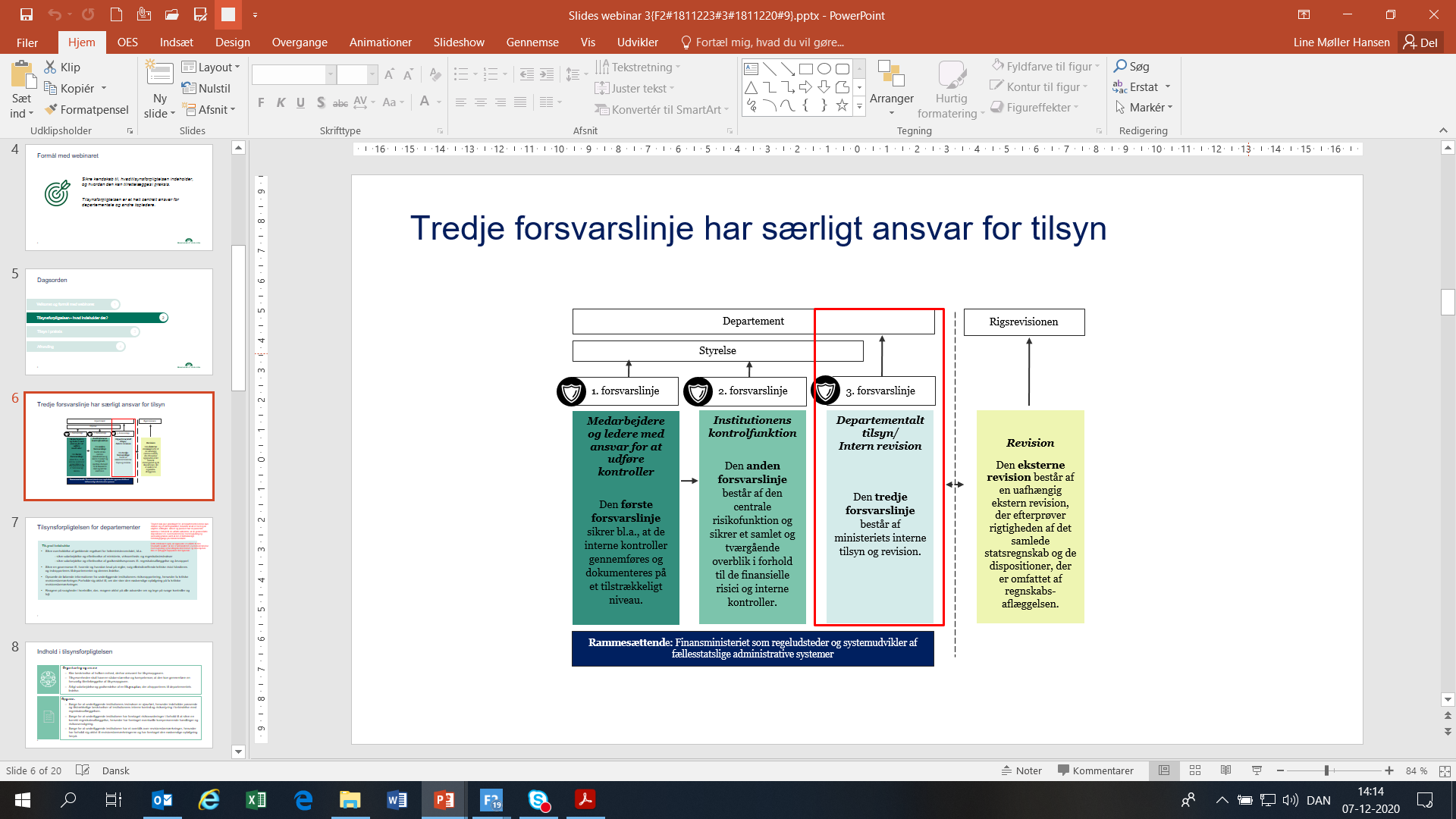 Tilsynet skal give grundlag for, at departements ledelse kan erklære sig om årsregnskabet, herunder at:
alt er med - og at udgifter, indtægter, aktiver og passiver har en passende størrelse i forhold til de udførte aktiviteter, 
at de gennemførte dispositioner er i overensstemmelse med lovgivning og sædvanlig praksis,  
at der er tilstrækkelige forretningsgange på ministerområdet.

Dette indebærer også, at opgaverne er udført:
til den forudsatte kvalitet, 
at der er administreret i overensstemmelse med lovgivning og bevillingsbestemmelser og eksempelvis ikke er opbygget sagspukler eller lignende.
7
Tilsynsopgaven - indhold
Tilsynsforpligtelsen indeholder
Sikre overholdelse af gældende regelsæt for hele ministerområdet, bl.a.
	- sikre udarbejdelse og efterlevelse af ministerie-, virksomheds- og regnskabsinstrukser
	- sikre udarbejdelse og efterlevelse af godkendelsesproces ift. regnskabsaflæggelse og årsrapport
Sikre en governance ift. hvornår og hvordan brud på regler, svig eller indtræffende kritiske risici håndteres og indrapporteres til departementet og dennes ledelse.
Opsamle de løbende informationer fra underliggende institutioners risikorapportering, herunder fx kritiske revisionsbemærkninger. Forholde sig aktivt til, om der sker den nødvendige opfølgning på fx kritiske revisionsbemærkninger. 
Reagere på svagheder i kontroller, dvs. reagere aktivt på alle advarsler om og tegn på svage kontroller og fejl.
8
Indhold i tilsynsforpligtelsen
Organisering og ansvar
Klar beskrivelse af hvilken enhed, der har ansvaret for tilsynsopgaven.
Tilsynsenheden skal have en sådan størrelse og kompetencer, at den kan gennemføre en forsvarlig tilrettelæggelse af tilsynsopgaven.
Årligt udarbejdelse og godkendelse af en tilsynsplan, der afrapporteres til departementets ledelse.
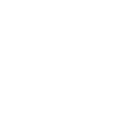 Opgaver:
Sørge for at underliggende institutioners instrukser er ajourført, herunder indeholder passende og tilstrækkelige beskrivelser af institutionens interne kontrol- og risikostyring i forbindelse med regnskabsaflæggelsen.
Sørge for at underliggende institutioner har foretaget risikovurderinger i forhold til at sikre en korrekt regnskabsaflæggelse, herunder har foretaget eventuelle kompenserende handlinger og risikoovervågning.
Sørge for at underliggende institutioner har et overblik over revisionsbemærkninger, herunder har forholdt sig aktivt til revisionsbemærkningerne og har foretaget den nødvendige opfølgning herpå.
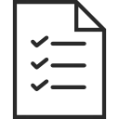 9
Tilsynet tilrettelægges ud fra væsentlighed og risiko
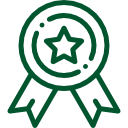 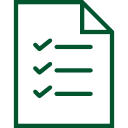 Prioritér de risici, som er væsentlige for institutionens mål
 - fx områder/processer med mange og/eller store pengestrømme,
 - fx sårbare områder/processer/projekter ift. økonomi, ressourcer, kompleksitet, omdømme,
 - fx projekter med store budgetter og /eller med politisk bevågenhed,
- fx nye myndighedsområder eller opgaver, hvor flere myndigheder arbejder sammen.
Afdæk alle iboende risici
En iboende risiko er alle forhold afledt af institutionens formål og rammer, som truer opfyldelsen af institutionens mål
10
OBS: Tilsynet går bredere end blot økonomi – se på flere typer risici
Strategiske risici
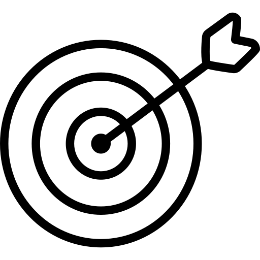 Risici relateret til realisering af strategi og strategiske målsætninger.
Finansielle risici
Risici relateret til finansielle processer, interne og eksterne kontrolsystemer, budgetoverholdelse, likviditet mv.
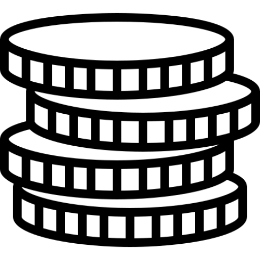 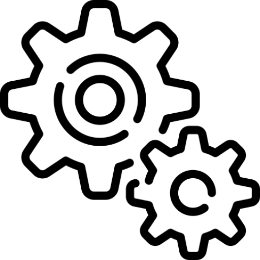 Operationelle risici
Risici relateret til interne procedurer og processer, menneskelige fejl eller it systemmæssige fejl, eksterne begivenheder mv.
Juridiske risici
Risici relateret til regelbrud, kontraktstyring og øvrig juridisk compliance.
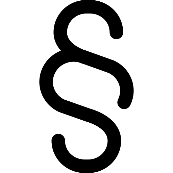 11
[Speaker Notes: Talenoter:
Der er mange typer af risici relateret til driften af en statslig institution – der er fx strategiske, finansielle, operationelle og juridiske

Ikke alle risici er lige vigtige i alle institutioner 

Ledere bør have blik for, hvilke risici de mest relevante risici for deres institution fx på baggrund af konkrete udfordringer, politiske målsætninger mv.]
Eksempel på proces
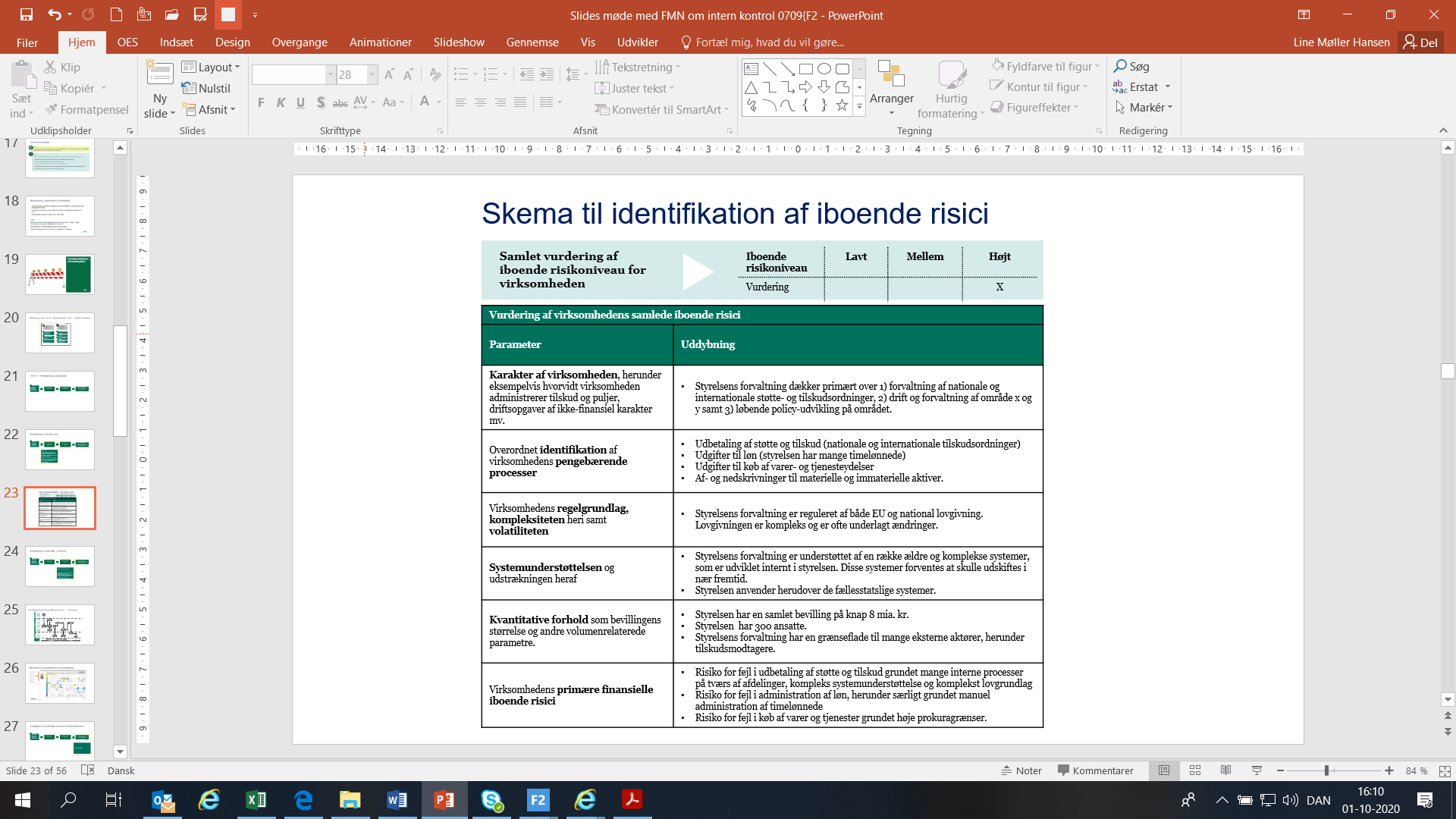 Få hjælp her:
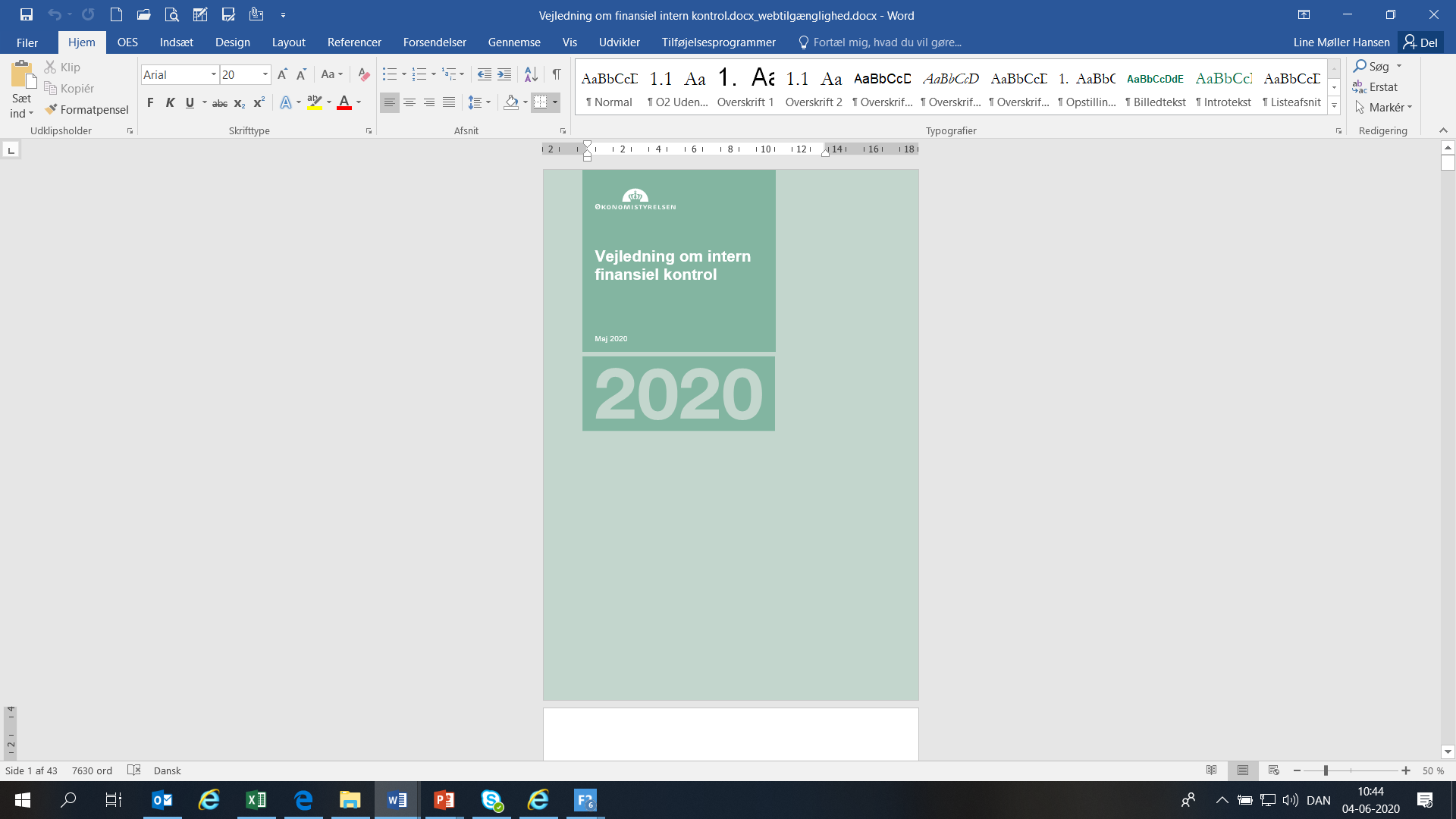 1
Find institutionens iboende risici
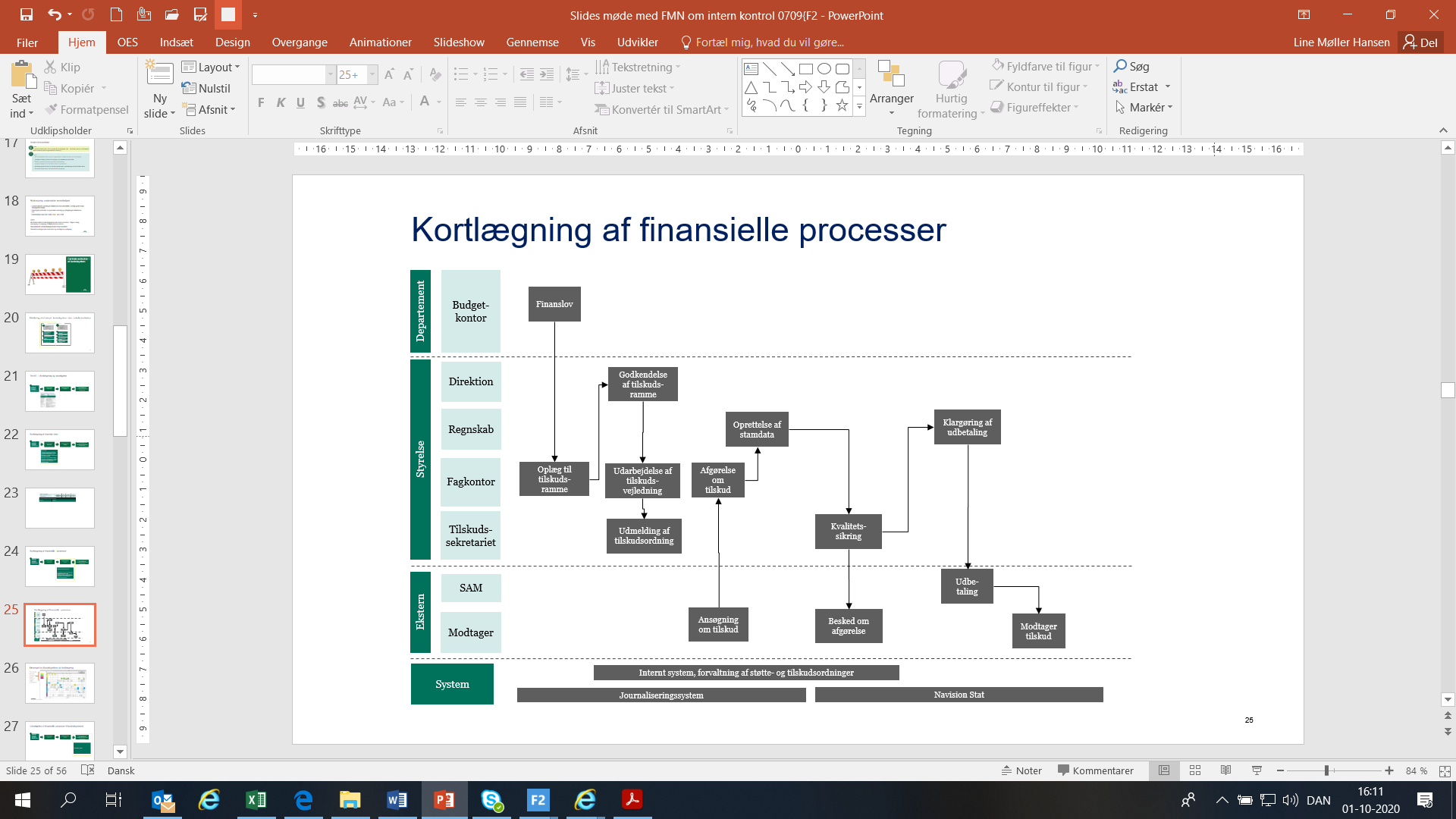 2
Kortlæg de centrale processer
Skemaer fremgår af Vejledning om intern finansiel kontrol
3
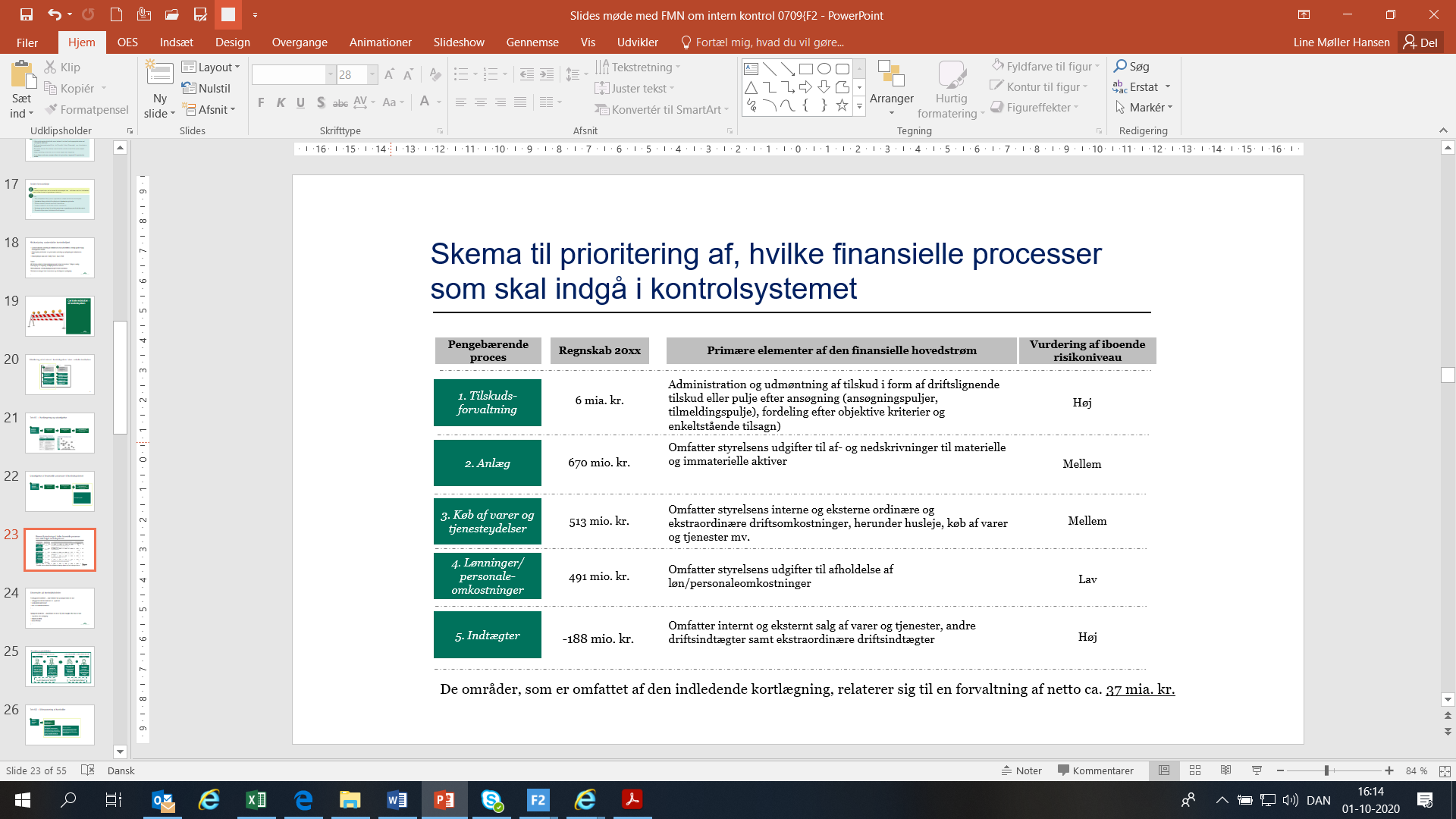 Udvælg de processer, som under hensyn til væsentlighed og risiko skal indgå i kontrolsystemet
12
Anbefaling: Tilsyns- og risikostyringskoncepter
Beskrivelse af hvordan ministerområdet arbejder med forebyggelse og håndtering af risici.
Model for definering af risici og rapportering.
Udbred viden om og kompetencer til håndtering af risici.
Beskrivelse af ministerområdets tilrettelæggelse af tilsynet, herunder roller og ansvar samt form og kadence for den løbende afrapportering.
Udarbejd en årlig tilsynsplan med udvalgte særlige fokusområder.
Afsæt dedikerede ressourcer.
Tilsynskoncept
Risikostyringskoncept
13
Spørgsmål?
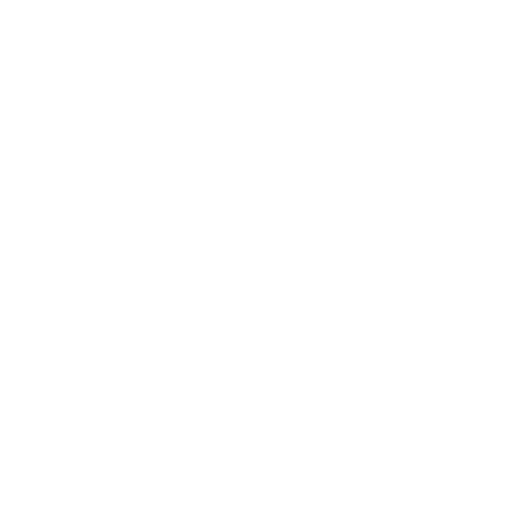 14
Dagsorden
Velkomst og formål med webinaret
1
2
Tilsynsforpligtelsen – hvad indeholder det?
Øget tilgængelighed og overblik i                                                                          udstilling af data
Tilsyn i praksis
4
3
Afrunding
Nyt fra ØS og næste møde
15
Arbejdet med risikostyring i BUVM samt udvikling af tilsynskoncept
9. december 2020
16
Afsæt for arbejdet med tilsyn og risikostyring
I lyset af svindelsagen på andre ministerområder blev det besluttet at hyre PwC til at foretage en gennemgang af ministeriets processer ift. alle betalingsstrømme for at vurdere den iboende risiko. 
PwCs afrapportering og anbefalinger er offentliggjort på vores hjemmeside – grundlæggende handler de om at få dokumenteret procedurer, forbedret brugeradministration samt etablere og anvende logning mere systematisk. 
Ud over dette er der truffet beslutning i den koncernfælles ledelse om at minimere antallet af medarbejdere, som har BUVMs betalingskort – også ud fra en risikovurdering.
17
9. december 2020
Mere strategisk tilgang til risikostyring - Tilsynskoncept
Generelt har der været fokus på at få en mere strategisk tilgang til risikostyring.
Ministeriet har lavet et tilsynskoncept, som rammesætter arbejdet og ansvarsfordelingen i forhold til ministeriets tilsyn.
Tilsynskonceptet forholder sig både til det økonomiske/ administrative tilsyn og til legalitetstilsynet. 
Vi har forankret koordinationen af det samlede tilsyn i Økonomiafdelingen i departementet, ligesom det økonomiske-administrative tilsyn også sker herfra.
I forhold til legalitetstilsynet, så er det forankret sammen med ansvaret for vedligeholdelse af lovgrundlaget – og dermed er ansvaret bredt ud i departementet til fagkontorerne.
18
9. december 2020
Læring af processen
I forhold til PwCs gennemgang, så har det givet ”ro i maven” - men samtidig også en synliggørelse af at vi bør have en væsentlig mere systematisk tilgang til tilsynet, hvilket har været et godt afsæt til udarbejdelse af vores tilsynskoncept.
Det er blevet tydeligt, at fokus på kontroller primært har været i de ”obligatoriske enheder” som regnskab og HR – men der er behov for et generelt ledelsesfokus – og det har vi nu fået.
En proaktiv strategi overfor Rigsrevisionen, der har læst med og i et vist omfang også har brugt PwC’s undersøgelse i forbindelse med deres revision.
Vigtigt arbejde – som har krævet stor ressourceindsats i fagkontorer og i Regnskab.
19
9. december 2020
Spørgsmål?
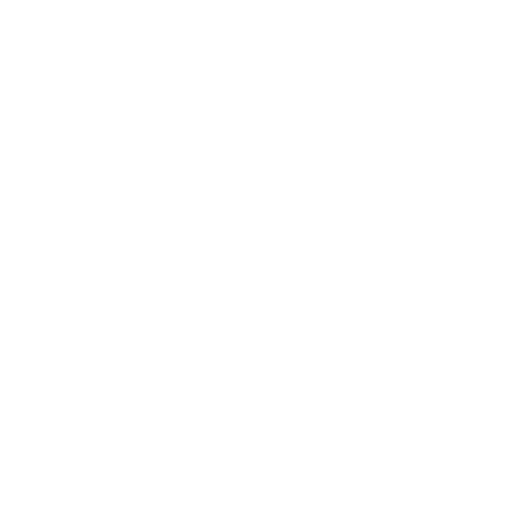 20
Dagsorden
Velkomst og formål med webinaret
1
2
Tilsynsforpligtelsen – hvad indeholder det?
Øget tilgængelighed og overblik i                                                                          udstilling af data
Tilsyn i praksis
4
3
Afrunding
Nyt fra ØS og næste møde
21
Emne for næste webinar den 2. februar
Risikostyring
22
Økonomistyrelsen tilbyder at oprette gratis temabaserede netværk med fokus på intern kontrol, tilsyn og risikostyring. Formålet er, at danne rum for faglig sparring og videndeling på tværs af statslige institutioner, fx	Netværk for medarbejdere med fokus på kontrol, tilsyn og risikostyring i 	departementer		Netværk for medarbejdere med fokus på kontrol, tilsyn og risikostyring i 	styrelser o.lign.  	Netværk for medarbejdere med fokus på kontrol, tilsyn og risikostyring i mindre 	(selvejende) institutionerSkriv til os på Internkontrol@oes.dk  for tilmelding.
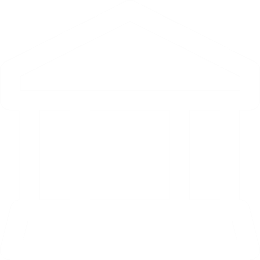 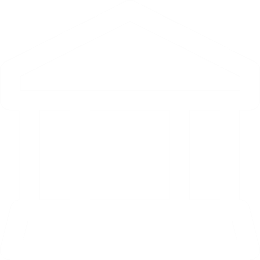 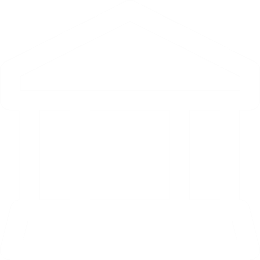 23
Tak for nu og på genhør den 2. februarSkriv gerne til os på Internkontrol@oes.dk med spørgsmål.
24